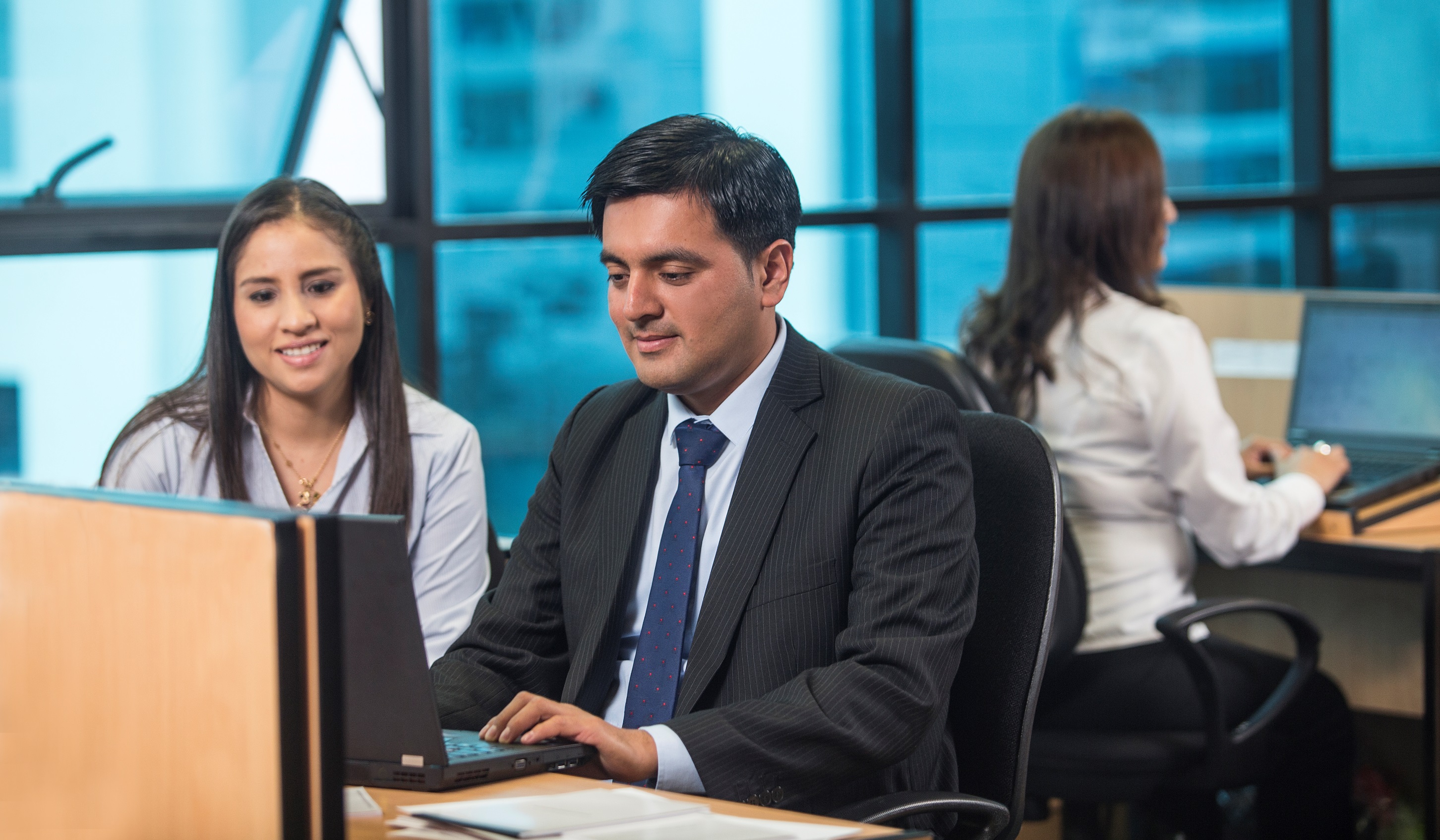 INVITACIÓN A PRESENTAR EXPRESIONES DE INTERÉS 
REPÚBLICA DEL PERÚ

La República del Perú suscribió el Contrato de Préstamo 4724/OC-PE con el Banco Interamericano de Desarrollo, para que a través de la Contraloría General de la República (CGR) ejecute el Proyecto “Mejoramiento de los Servicios de Control Gubernamental para un Control Efectivo, Preventivo y Facilitador de la Gestión Pública”, y se propone utilizar parte de los fondos del financiamiento para contratar servicios de consultoría individual.

En el marco del indicado Proyecto, la CGR invita a consultores individuales elegibles a expresar su interés para prestar servicios de consultoría  de Especialista en Machine Learning e Inteligencia de Negocios para la implementación de la Plataforma de Inteligencia de Negocios y Minería de Datos para la Subgerencia de Control de Megaproyectos, según el siguiente detalle:

-Profesional titulado en  Ingeniería Estadística o Estadística o Ingeniería Sistemas, ingeniería Informática o Ingeniería en Computación o afines o equivalente en el país de origen.
-Capacitación en concluida con un mínimo de 60 horas (no acumulables) Ciencia de Datos o Machine Learning o Análisis de Datos o Inteligencia Artificial o afines o equivalente en el país de origen
-Experiencia mínima de siete (7) años de experiencia laboral en el ejercicio de su profesión en el sector privado o en el sector público
-Experiencia mínima de tres (3) años comprobable en el sector público o privado como analista o especialista o consultor o jefe de proyectos o en áreas que hayan implementado proyectos aplicando la ciencia de datos o análisis de datos o similares

Los consultores interesados podrán consultar mayor detalle en la página web: https://www.gob.pe/contraloria, Convocatorias del Estado, “BID” o ingresar al siguiente enlace:

Únete a nuestro equipo | Contraloría (contraloria.gob.pe)

Los consultores que cumplan con los requisitos mínimos solicitados, podrán enviar sus formularios de “Expresión de Interés” y “CV” hasta el 07 de febrero de 2023 a la dirección electrónica: contrataciones.proyectobid3@contraloria.gob.pe, indicando el asunto el nombre de la consultoría.

Se consideran como válidas solo aquellas expresiones de interés que se remitan a las direcciones electrónicas señaladas.
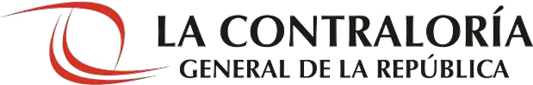